İshalli çocuğa yaklaşım
Arş. Gör. Dr. Kevser Ayar
KTÜ Tıp Fakültesi Aile Hekimliği AD
30/10/2018
Sunum planı
Amaç
Öğrenim hedefleri
Tanım
Etiyoloji
Anamnez ve fizik muayene
Tetkik
Tedavi planı
Sevk kriterleri
Amaç
İshalli çocuğa yaklaşım hakkında bilgi vermek
Öğrenim Hedefleri
İshalin tanımını yapabilmek
İshali sınıflandırabilmek
İshal etiyolojisini sayabilmek
İshalde birinci basamakta istenecek tetkikleri sayabilmek
İshal tedavisini planlayabilmek
Sevk kriterlerini sayabilmek
Tanım
Dışkının normalden daha sulu ve (6 aydan büyük çocuklarda) günde en az üç kez yapılması durumudur. 
Sık, ancak normal kıvamda dışkılama ishal olarak kabul edilmez.
Anne sütü ile beslenen bebekler normalden daha sık ve yumuşak dışkılayabilir.
[Speaker Notes: Bebeklerde ve çocuklarda bu parametrelerin normal aralığı yaş ve diyete göre büyük farklılıklar gösterebildiğinden dışkı sıklığı veya dışkının kıvamına dayalı ishalin varlığını tespit etmek zor olabilir. 
 Çocuğun normal dışkı özelliğini en iyi ailesi bildiği için alınan iyi bir öykü bu konuda oldukça faydalı olacaktır
Örneğin; sağlıklı anne sütü ile beslenen bebeklerin günde sekiz veya daha fazla dışkı pasajı mevcuttur.
Normal dışkılama, çocuk ve yetişkinlerde günde üç ile haftada üç arası iken; süt çocuklarında genellikle daha sık ve kıvamlı olmaktadır. Bu nedenle çocuklarda ishal tanımında sayı ve kıvam her zaman çok yol gösterici olmaz. Çocuğun normal dışkı özelliğini en iyi ailesi bildiği için alınan iyi bir öykü bu konuda oldukça aydınlatıcı olacaktır.]
Tanım
Dışkı hacminin ölçülebildiği hastane ortamlarında ise ;
Dışkı miktarının 10 kg altı çocuklarda  20 gram / kg / gün’ den, daha büyük çocuklarda ve gençlerde 200 gram / gün’ den fazla olması olarak tanımlanmaktadır .
Sınıflandırma
1-Akut ishal
     Akut başlayan 14 günden kısa süren ishal
    Akut sulu ishal
    Akut invaziv (kanlı) ishal
2-Kronik ishal
      1 aydan uzun süren ishal
3- Persistan ishal
      Akut ishalin bağırsak epiteli iyileşmesindeki gecikme nedeniyle 14-30 gün  sürmesi durumudur.
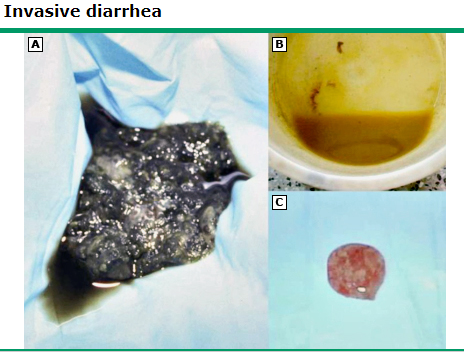 Akut ishal etiyolojisiEnfeksiyöz nedenler
Viral
Rotavirüs,Calicivirus,Norovirüs,Enterovirus, Astrovirüs
Bakteriyel
C.jejuni,E.coli,shigella,Y.enterocolitica,C.difficile,V.cholera
Paraziter
E.histolytica,Giardia,Cryptosporidium ,Isospora belli, Balantidium coli , Strongyloides
Nonenfeksiyöz nedenler
İlaç kaynaklı
Antibiyotikler(eritromisin, amoksisilin klavulanat, diğerleri) Laksatifler (laktuloz, senna, diğerleri) Opiyat çekilme,oral Mg
Besin alerjisi
Ekstraintestinal Enfeksiyonlar
 Sepsis, Üriner sistem enfeksiyonu ,Solunum yolu enfeksiyonu, Orta kulak enfeksiyonu
Cerrahi gerektiren durumlar
Akut apandisit, İntususepsiyon
Kronik ishal etyolojisi
1-Enfeksiyöz nedenler
2-Non enfeksiyöz nedenler
1-Enfeksiyöz nedenler
Viral
Bakteriyel
Paraziter
[Speaker Notes: İmmün yetmezliği olanlarda Campylobacter veya Salmonella gibi akut diyarenin yaygın enfeksiyöz nedenleri kalıcı ishale neden olabilir.
Parazit giardia]
2-Non enfeksiyöz nedenler
Besin malabsorbsiyonu
İmmunolojik/inflamatuar
Yapısal defektler 
Elektrolit ve metabolit transport defektleri
Motilite bozuklukları
Nörohormonal nedenler 
Ekzojen maddelerle ilişkili ishal
Kronik nonspesifik ishal
[Speaker Notes: Sıklıkla 1-3 yaşlar arasında görülür, beş yaşa kadar gelişebilir. Bu hastalarda dışkı kıvamı ve sıklığı genellikle diğer çocuklardan farklıdır. Günde 4-10 kez kansız ve mukussuz dışkılama olur, hastalarda tipik olarak dışkılama uyanık olduğu saatlerde olur, gece uyandırmaz. Bağırsak içeriğinin transit zamanı kısadır ve ebeveynler sıklıkla dışkıda sindirilmemiş gıda artıkları tanımlarlar. Çocukların aktivitesi, iştahı ve büyümesi normaldir. Kronik nonspesifik ishalde potansiyel patofizyolojik mekanizma, artmış intestinal motilite
KH malabsorbsiyonu Yağ malabsorbsiyonu   
Otoimmün enteropati Gıda alerjisiÇölyak hastalığı Eozinofilik gastroenterit
Ülseratif kolitChron  
Mikrovillus inklüzyon hastalığı Lenfanjiektazi
Konjenital klorür ishal Konjenital sodyum ishal Akrodermatitis enteropatika Abetalipoproteinemi
Hirschsprung hastalığı Kronik intestinal psödoobstrüksiyonTirotoksikoz
HipertiroidiGastrinoma VIPoma Mastositoz
Aşırı miktarda karbonatlı sıvı,sorbitol ,mannitol içeren yiyecek ve içecekler
Laktuloz veya Mg (OH) 2 içeren antasitlerin veya laksatifler 
Metilksantin içeren içecekler (kola, çay, kahve)
Fonksiyonel ishal 
İrritabl bağırsak sendromu]
Öykü
İshal süresi, başlangıç özelliği 
Günlük dışkılama sayısı
Dışkıda kan varlığı (anal fissür, alerji, IBD)
Ağrılı defekasyon  (anal fissür, IBD)
Açlık durumunda ve nokturnal ishal varlığı (kolera, VIPoma ve IBD gibi sekretuvar ishaller)
Ateş, kusma, karın ağrısı, deri döküntüsü, eklem tutulumu (enfeksiyöz, IBD)
[Speaker Notes: Yenidoğan döneminde başlayan ishallerde ailede akrabalık, kardeş ölümü ya da benzer hastalık olup olmadığı sorgulanmalıdır, annede gebelikte polihidroamniyoz öyküsü olması konjenital sodyum veya klor ishali için tipiktir]
Öykü
Diyet alımı (Laktoz intoleransı)
 Antibiyotik kullanımı
 Seyahat öyküsü
 Ameliyat öyküsü
 Ailede GİS hastalık öyküsü
 İmmunsupresif durumlar
Fizik muayene
Dehidratasyon belirtileri 
    Çökük anterior fontanel
    Taşikardi
    Kuru mukoza
    Oligüri / anüri
    Takipne
    Ortostatik hipotansiyon
Dehidratasyon Derecesi
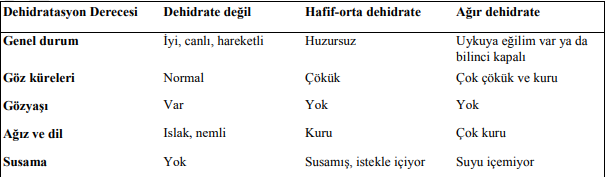 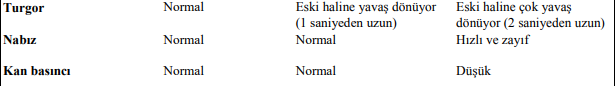 Fizik muayene
Sistemik hastalık belirtileri 
  Ateş 
  Faringeal eritem
  Akut otitis media
[Speaker Notes: 3 ay altındaki çocuklarda 38 derece , 3 ay üstündeki çocuklarda 39 derece üstündeki ateş daha çok ekstraintestinal sebepleri ve bakteriyel enfeksiyonları düşündürür.]
Fizik muayene
Mevcut ağırlık ve premorbid ağırlık 
Büyüme grafiğinin değerlendirilmesi
Solgunluk, ikter, peteşi, deri döküntüsü
Karın hassasiyeti, karın ağrısı
Rektal muayene: perianal cilt lezyonları, fissür, fistül varlığı ve rektal tuşede kan görülmesi
Fizik muayene
Ekstraintestinal bulgular 
   Göz muayenesi (üveit)
   Eklemler (artrit)
   Akciğer(plevral efüzyon)
   Kalp (perikardiyal efüzyon)
   Deri (eritema nodozum, piyoderma gangrenosum)
Fizik muayene
Yağda çözünen vitamin eksikliği belirtileri
   Rikets
   Gece körlüğü 
   Ekimozlar
   Periferik nöropati
Öykü ve fizik muayenede dikkat
Dehidratasyon varlığı                                                 
 Persistan ateş   
 Kilo kaybı /azalmış kilo alımı                           
 Büyüme geriliği
 Kanlı, mukuslu dışkılama                                      
 Antibiyotik kullanımı
Safralı veya projektil kusma                                  
 Şüpheli nazokomiyal enfeksiyon
 7 günden uzun süren ishal                                    
 Salgın durumları
 Nörolojik bulgular                                                 
 Üriner sistem şikayetleri
Birinci aşama tetkikler
Gayta incelemesi
Gaytada gizli kan
Gayta mikroskopisi
Gayta kültürü
Gaytada parazit incelemesi
 Tam kan
  ESR, CRP
Böbrek fonksiyon testleri
Elektrolitler 
TSH, sT4
Total ve direkt bilirubin, ALT, AST, GGT, serum safra asitleri
Ayakta düz batın grafisi
[Speaker Notes: anemi kan kaybını, trombositoz inflamasyonu gösterir. Eozinofili, gıda alerjileri ve eozinofilik gastroenteropatiler için anlamlıdır. Lenfopeni ise immün yetmezlikler ve protein kaybettiren enteropatileri düşündürmelidir.
Dışkının mikroskopik incelemesinde lökosit varlığı mukozal inflamasyonu gösterir. Dışkıda kalprotektin düzeyinin yüksek olması inflamasyon için iyi bir göstergedir. Dışkıda elastaz düzeyi ile pankreas fonksiyonları değerlendirilir, fekal elastazın düşük olması pankreas yetersizliğini gösterir. Dışkıda “alfa-1 antitripsin” düzeyininin yüksek olması, protein kaybettiren enteropati için tanısaldır.]
İkinci aşama tetkikler
Gaytada; 
  Ph 
  Laktoferrin 
  İndirgen madde
  Osmotik Gap
  Kalprotektin
  Kalitatif ve kantitatif 3 günlük fekal yağ ölçümü
  Fekal elastaz 
  Alfa-1 antitripsin
A,D,E ve K vitamini
B12 vitamini ve folat düzeyleri
Albümin ve total protein
Total IgA, anti-endomysial IgA, anti-doku transglutaminaz (tTG) IgA seviyeleri
Nefes testi
Terde klor testi
 MR enterografi / BT enterografi
Özefagogastroduodenoskopi
Kolonoskopi / sigmoidoskopi
Video kapsül endoskopi
[Speaker Notes: Hidrojen nefes testi karbonhidrat malabsorbsiyonunu ve bakteriyel aşırı çoğalmayı saptamak için kullanılır. 
Alınan gaitanın üsteki sıvı kısmından (çok partiküllü ise santrifüj edilerek) elektrolitler çalıştırılır. Gaita elektrolitleri bakıldıktan sonra osmotik fark (gap) hesaplanarak [osmotik fark= 290-2 X ( Na+K)] ishalin özelliği belirlenir. Bu farkın >135 mosm/kg olması osmotik ishali, 
Osmotik ishal, besinlerin bozulmuş sindirim ve/veya emiliminden kaynaklanan ve genellikle bağırsakta makroskopik ya da mikroskopik hasarın eşlik ettiği bir durumdur.
Osmotik ishalin klasik örneğini karbonhidrat malabsorbsiyonu oluşturur 
Yeterince sindirilmeden kalın bağırsağa geçen laktozu kalın bağırsaktaki bakteriler kısa zincirli yağ asitlerine dönüştürürler bu da osmotik etkiyle bağırsağa su çekerek ishale neden olur. 
Sekretuvar ishal, bağırsaktan sıvı ve elektrolit sekresyonu artıran endojen maddeler nedeniyle oluşur
Dışkıda yağ kalilatif ya da kantitatif olarak ölçülebilir. 
dışkıda yağ kaybının tam ölçümü için 72 saat dışkı toplanması gerekir. 
Çocukluk çağında yağ malabsorbsiyonunun en ciddi olduğu hastalık kistik fibrozistir. Çölyak hastalığı, inek sütü protein alerjisi ve crohn hastalığında da yağ malabsorbsiyonu gelişebilir. 
Dışkıda redüktan madde varlığı sindirilmemiş şekerleri yani karbonhidrat malabsorbsiyonunu gösterir]
Tedavi
3 aydan küçük bebekler
8 kg dan az olan bebekler
Prematüre doğum öyküsü, eşlik eden kronik hastalık varlığı
Dışkıda kan
Ateş 
Persistan kusma
Dehidratasyon bulguları
Mental durum değişikliği
Tedavi
1-Dehidratasyon tedavisi
2-Diyet Rehabilitasyonu
2-Antimikrobiyal tedavi
Dehidratasyon tedavisi
Minimal dehidratasyon 
Rehidratasyon tedavisi uygulanmaz
Yerine koyma tedavisi

Her diyare sonrası     <10 kg ise 60-120 ml ORS 
                                      >10 kg ise 120-140 ml ORS
Dehidratasyon tedavisi
Hafif – orta dehidratasyon
Yerine koyma tedavisi
Her diyare sonrası     <10 kg ise 60-120 ml ORS
                                      >10 kg ise 120-140 ml ORS
Rehidratasyon tedavisi
3-4 saatte bir 50-100 ml/kg ORS
Dehidratasyon tedavisi
Ağır dehidratasyon
Yerine koyma tedavisi
Her diyare sonrası     <10 kg ise 60-120 ml ORS
                                      >10 kg ise 120-140 ml ORS
Eğer oral alamıyorsa NG ile ORS verilir.
Rehidratasyon tedavisi
Mental değişiklik düzelene kadar veya perfüzyon sağlanıncaya kadar ıv 20 ml/kg  ringer laktat ya da SF ; takiben 4 saat içinde 100 ml/kg ORS
2-Diyet Rehabilitasyonu
Bebek emiyorsa anne sütü vermeye devam edilmeli ve daha sık emzirilmeli
Altı aydan küçükse ve yalnızca anne sütü alıyorsa, emzirmenin yanı sıra, içmek isterse kaynatılmış ılık su verilebilir.
Bebek anne sütü almıyorsa her zaman aldığı yiyecekleri vermeye devam edilmeli
Ek besin alıyorsa, sulu yiyecekler, çorba, yoğurt, yoğurtlu pirinç çorbası, iyi pişmiş yağsız et, balık, patates püresi, muz ve taze sıkılmış meyve (şeftali, elma, havuç) suyu verilebilir. 
 Daha kısa aralıklarla azar azar günde en az altı öğün beslenmeli
 İshal geçtikten sonra da iki hafta süre ile ek öğün verilmeye devam edilmeli
3-Antimikrobiyal tedavi
Viral etkenlere bağlı enfekte olan çocuklarda antimikrobiyal ajanların etkinliği yoktur.
Bakteriyel ve protozoal etkenlerle ilişkili ishallerde  tedaviden yararlanılabilir.
Sevk kriterleri
İshali 14 günden uzun süren ve yanı sıra dehidratasyonu olan 
İnatçı (persistan) ishali olan, gerekli önerilere karşın beşinci günde düzelmeyen
Bir yaşından küçük olan ve dizanterisi iki gün sonra yapılan değerlendirmede düzelmeyen 
Ko-trimoksazol, sefiksim, metronidazol tedavisine karşın dizanterisi düzelmeyen 
İshali 1 aydan uzun süren 
İmmünyetmezliği olanlar
Ağızdan alamayan, ememeyen, sık kusan, konvülsiyon geçiren, uykuya eğilimli ya da dalgınlığı olan, başvuruda ağır dehidratasyonu olan 
ORS tedavisi sırasında ağır dehidratasyon bulguları gelişen, saatte birden çok dışkılayan, saatte üçten çok kusan, karında şişlik gelişen 
Ağır beslenme bozukluğu olan 
İshalle birlikte ağır pnömoni ya da menenjit düşünülen
İki aydan küçük olan
Çocuklarda Akut İshal
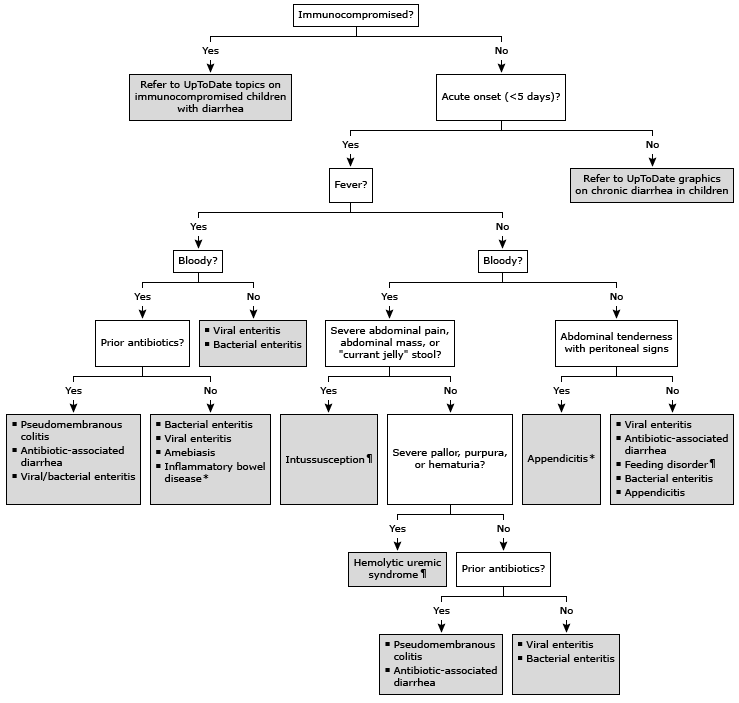 Özet
Kaynaklar
Gary R Fleisher, M. (Nov 2018). "Approach to diarrhea in children in resource-rich countries."
Richard Kellermayer, M., PhDRobert J Shulman, MD (Nov 2018). "Approach to the diagnosis of chronic diarrhea in children in resource-rich countries."
J Shulman, MD (Nov 2018). "Approach to the diagnosis of chronic diarrhea in children in resource-rich countries."
Jason B Harris, M., MPHMark Pietroni, MA, FRCP, FFPH, DTM&H (Nov 2018). "Approach to the child with acute diarrhea in resource-limited countries.«
T.C. Sağlık Bakanlığı Birinci Basamağa Yönelik Tanı ve Tedavi Rehberi 2012